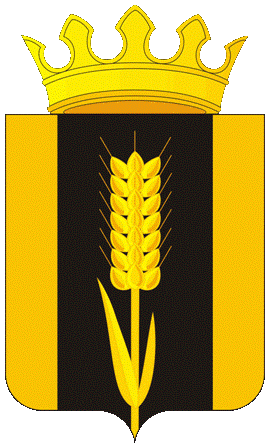 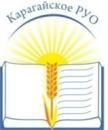 МКУ «Управление образования администрации Карагайского муниципального района»
Результаты исследования оценки качества образования за 2018-2019 учебный годНина Ивановна Юрлова, заместитель начальника МКУ «Управление образования администрации Карагайского муниципального  района»
1
Общероссийская оценка качества образования по модели PISA
Указ Президента РФ от 07.05.2018  № 204 «О национальных целях и стратегических задачах развития Российской Федерации на период до 2024 года»
«Обладают ли учащиеся 15-летнего возраста, получившие обязательное общее образование, знаниями и умениями, необходимыми им для полноценного функционирования в современном обществе, т.е. для решения широкого диапазона задач в различных сферах человеческой деятельности, общения и социальных отношений?»
НАЦПРОЕКТ «ОБРАЗОВАНИЕ»
Цель: обеспечение глобальной конкурентоспособности российского образования, вхождение РФ в число
10 ВЕДУЩИХ СТРАН МИРА по качеству образования
именно по этому исследованию РФ НЕ ВХОДИТ в 10-ку стран-лидеров 

модель PISA (Международная программа по оценке образовательных достижений учащихся (Programme for International Student Assessment)
Приказ Рособрнадзора и Минпросвещения РФ от 06.05.2019 №590/219 «Об утверждении методологии и критериев оценки качества общего образования в общеобразовательных организациях на основе практики международных исследований»
ОКТЯБРЬ-НОЯБРЬ 2021
Проведение оценки качества общего образования на основе практики международных исследований качества подготовки обучающихся                         ПЕРМСКИЙ КРАЙ
2
[Speaker Notes: В последнем цикле исследования PISA-2015 среди 72 участников Российская Федерация заняла 32 место по естественнонаучной грамотности, 23 место по математической грамотности, 26 место по читательской грамотности. Среди перечисленных исследований PISA охватывает наиболее широкий спектр различных направлений подготовки обучающихся и в наибольшей степени соотносит образовательные результаты с успешностью выпускника в будущей реальной жизни, и именно в исследовании PISA Россия не входит в десятку стран-лидер]
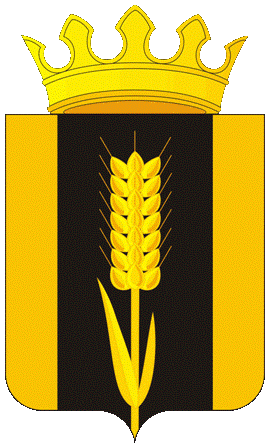 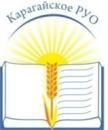 МКУ «Управление образования администрации Карагайского муниципального района»
Единая система оценки качества образования
3
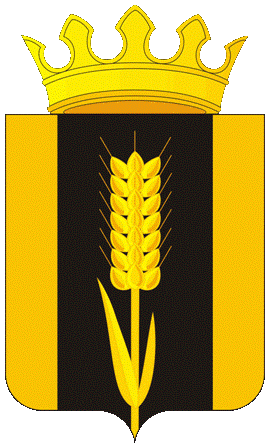 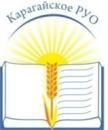 МКУ «Управление образования администрации Карагайского муниципального района»
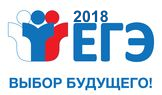 Выбор учащимися предметов для сдачи ЕГЭ
4
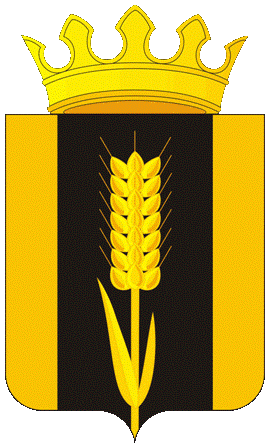 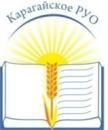 МКУ «Управление образования администрации Карагайского муниципального района»
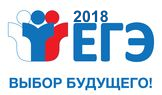 Математика базовая 44 % на отлично
Математика профильная
Математика профильная 
не справились
Карагайская СОШ №1 –2 чел.
Менделеевская СОШ – 1 чел.
Яринская СОШ – 1 чел
5
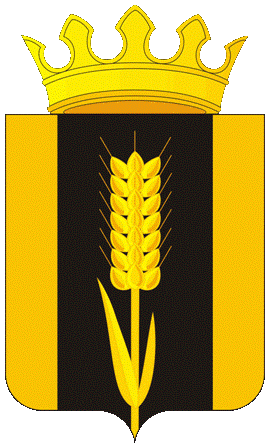 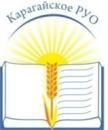 МКУ «Управление образования администрации Карагайского муниципального района»
Русский язык сдавали 112 человек
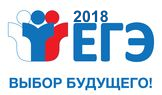 Русский язык средний балл
6
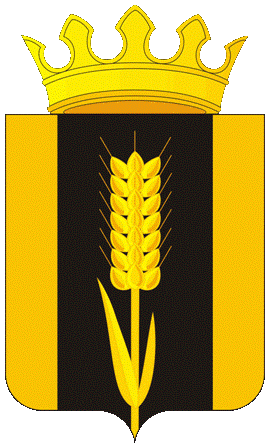 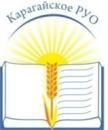 МКУ «Управление образования администрации Карагайского муниципального района»
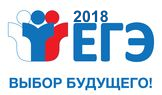 Основные результаты ЕГЭ-2019
7
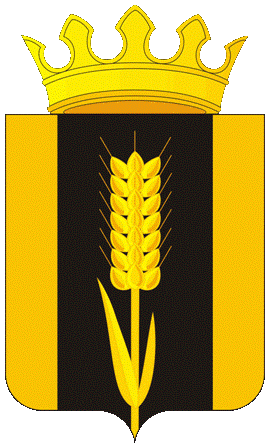 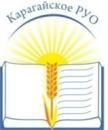 Высокобалльники (81 балл и выше)
МКУ «Управление образования администрации Карагайского муниципального района»
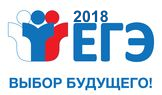 География
ге
Рождественская СОШ,
  1 чел. (92 балла)
Информатика и ИКТ
Обществознание
Менделеевская СОШ, 
1 чел. (83 балла)
Карагайская СОШ № 1,
 2 чел. (81 балл)
Менделеевская СОШ,
 1 чел. (81 балл)
История
Карагайская СОШ № 1,
 1 чел. (89 баллов)
Менделеевская СОШ,
 1 чел. (84 балла)
8
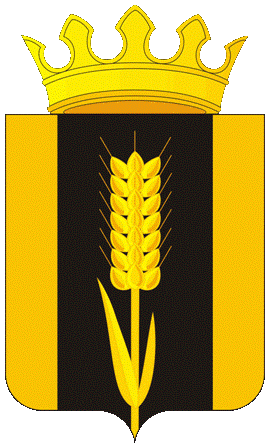 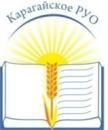 МКУ «Управление образования администрации Карагайского муниципального района»
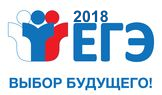 225 и выше баллов по трём предметам

Менделеевская СОШ         Аликина Анастасия – 232 балла, 
                                             Щипунова Наталья – 239 баллов, 
                                             Незгодяева Ксения – 246 баллов,
                                             Кривощекова Лиана – 234 балла,
                                             Овчинникова Дарья – 232 балла,
                                             Новиков Илья – 250 баллов,
                                             Тарасов Тимофей – 233 балла,
Карагайская СОШ №1       Ходырева Анна – 230 баллов,
Рождественская СОШ       Рубцова Светлана – 254 балла.
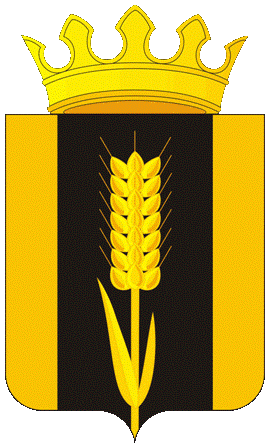 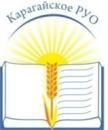 МКУ «Управление образования администрации Карагайского муниципального района»
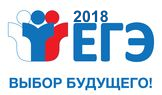 Аттестат с отличием получили 
7 выпускников:

Менделеевская СОШ         Аликина Анастасия
                                             Щипунова Наталья
                                             Незгодяева Ксения
                                             Кривощекова Лиана
                                             Овчинникова Дарья
                                             Новиков Илья

Карагайская СОШ №1       Ходырева Анна
10
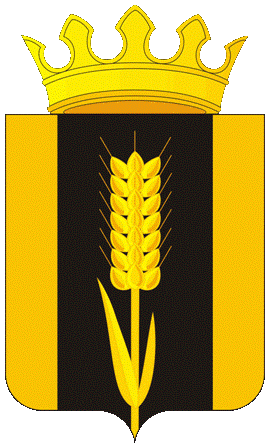 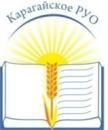 МКУ «Управление образования администрации Карагайского муниципального района»
Средний балл ЕГЭ по предметам в сравнении с РФ, ПК
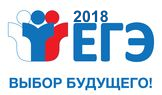 11
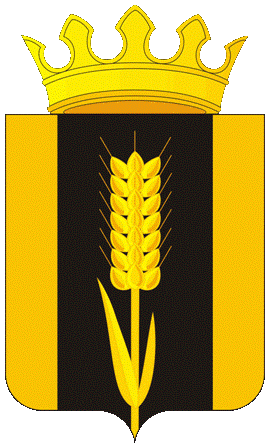 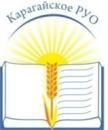 МКУ «Управление образования администрации Карагайского муниципального района»
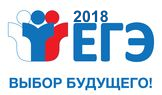 Благодарность педколлективам
МБОУ «Менделеевская СОШ», 
директор Татьяна Борисовна Богданова

 МБОУ «Карагайская СОШ № 1», 
директор Елена Александровна Смелякова

МБОУ «Рождественская СОШ», 
директор Наталья Геннадьевна Анянова
12
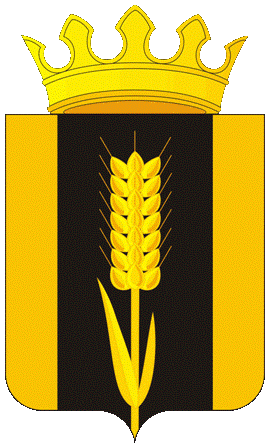 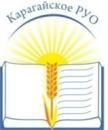 МКУ «Управление образования администрации Карагайского муниципального района»
Выбор учащимися предметов для сдачи ОГЭ
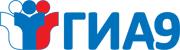 13
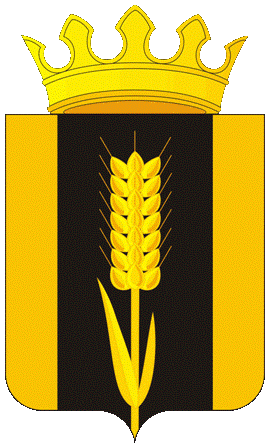 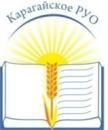 МКУ «Управление образования администрации Карагайского муниципального района»
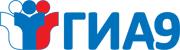 14
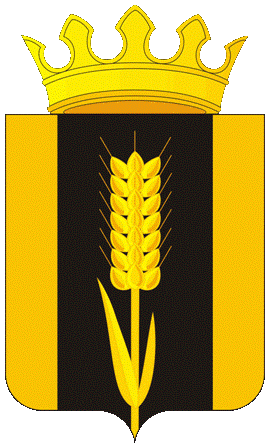 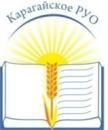 МКУ «Управление образования администрации Карагайского муниципального района»
100-балльники
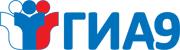 Русский язык
Информатика и ИКТ
Химия
Обществознание
Математика
Карагайская СОШ № 1 – 2 чел.
Карагайская СОШ № 2 – 2 чел.
Менделеевская СОШ – 1 чел.
 Обвинская СОШ – 1 чел.
Менделеевская СОШ – 7 чел.
Карагайская СОШ № 1 – 2 чел. Козьмодемьянская СОШ – 1чел.
Карагайская СОШ № 1 – 1 чел. 
Менделеевская СОШ – 1 чел.
Карагайская СОШ № 2 – 1 чел.
Карагайская СОШ № 1 – 1 чел.
15
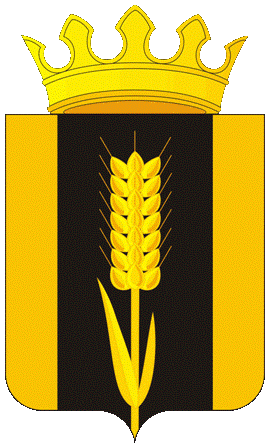 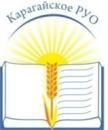 МКУ «Управление образования администрации Карагайского муниципального района»
Количество 100-балльников в районе
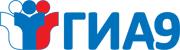 100+100+100:
Санникова Софья, 
Карагайская СОШ № 1 
(русский язык + математика +  информатика)
100+100:
Чернышова Софья,
Карагайская СОШ № 2
(русский язык + обществознание)
16
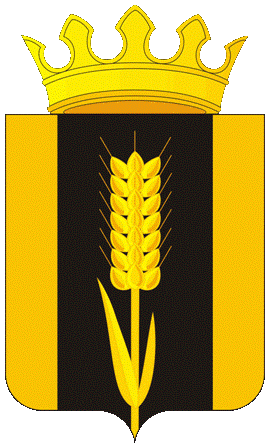 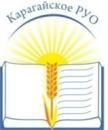 МКУ «Управление образования администрации Карагайского муниципального района»
Результаты ГИА-9 основного периода в 2019 году
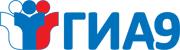 Всего сдавали ГИА-9 
245 обучающихся
Не сдали ГИА-9: 5 чел.(без учета дополнительного периода в сентябре 2019 года)
17
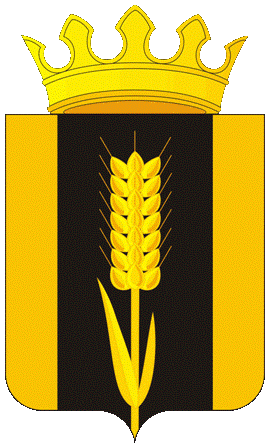 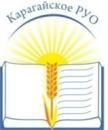 МКУ «Управление образования администрации Карагайского муниципального района»
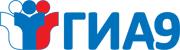 Выдача аттестатов
18
Всероссийские проверочные работы  2019
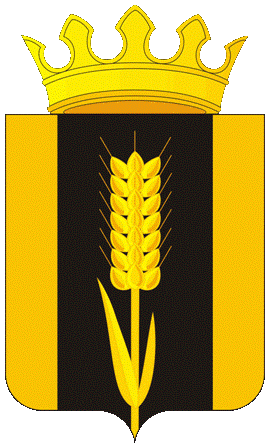 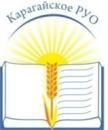 МКУ «Управление образования администрации Карагайского муниципального района»
Всероссийские проверочные работы 2019 года
Учащиеся, справившиеся с заданиями, 4 класс, %
Учащиеся, справившиеся с заданиями 5 класс, %
20
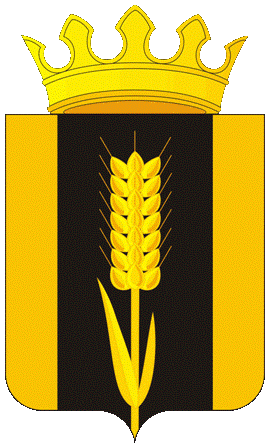 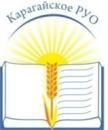 МКУ «Управление образования администрации Карагайского муниципального района»
Всероссийские проверочные работы 2019 года
Учащиеся, справившиеся с заданиями, 6 класс, %
21
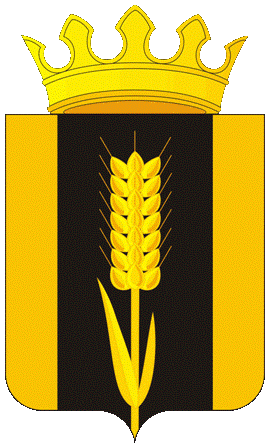 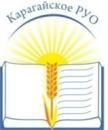 МКУ «Управление образования администрации Карагайского муниципального района»
Всероссийские проверочные работы 2019 года
Учащиеся, справившиеся с заданиями, 7 класс, %
22
Всероссийские проверочные работы 2019
Достижение планируемых результатов ФГОС в %
РФ
РН
ПК
23
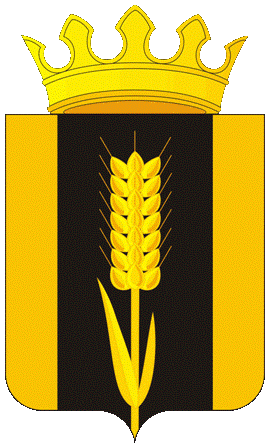 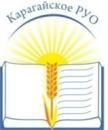 МКУ «Управление образования администрации Карагайского муниципального района»
Всероссийские проверочные работы 2019 года
24
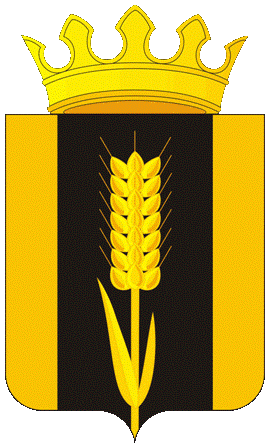 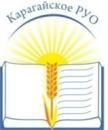 МКУ «Управление образования администрации Карагайского муниципального района»
Всероссийские проверочные работы 2019 года
25
Всероссийские проверочные работы 2019. Основные выводы
3. РАССОГЛАСОВАНИЕ РЕЗУЛЬТАТОВ ВПР, ЕГЭ, ОГЭ
26
Всероссийские проверочные работы. Планы 2020
Задача: анализ типовых ошибок, выявление проблемных зон, самооценка ОО
ПЕРСПЕКТИВЫ ВПР НА 2020 ГОД:
Формирование работ из банка заданий ВПР для 4-7, 11 классов, проведение в любой день в заданный промежуток
+ 8 класс: математика, русский язык, биология, история, обществознание, география, физика, химия 
Использование банка заданий ВПР при проведении процедур государственного контроля качества образования на региональном уровне
27
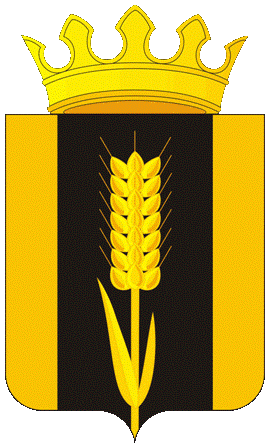 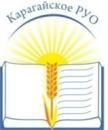 МКУ «Управление образования администрации Карагайского муниципального района»
Направления деятельности
Разработка практических шагов по повышению качества  подготовки выпускников.
Изменение подходов к организации  образовательного процесса. 
Внедрение развивающих методик организации учебных занятий, кратковременных курсов на средней ступени.
Выстраивание индивидуальных планов обучающихся на старшей ступени обучения. 
Организация работы по профессиональному  самоопределению обучающихся в течение всего времени обучения в школе.
28
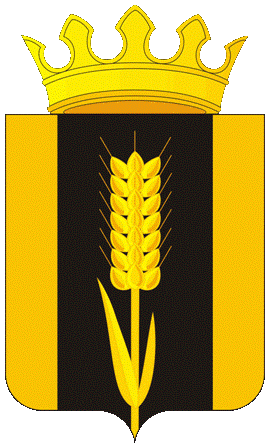 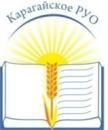 МКУ «Управление образования администрации Карагайского муниципального района»
29
«Человек это самое качественное из животных, высшая степень животного мира и гордость природы…» (из работы участника ЕГЭпо обществознанию)
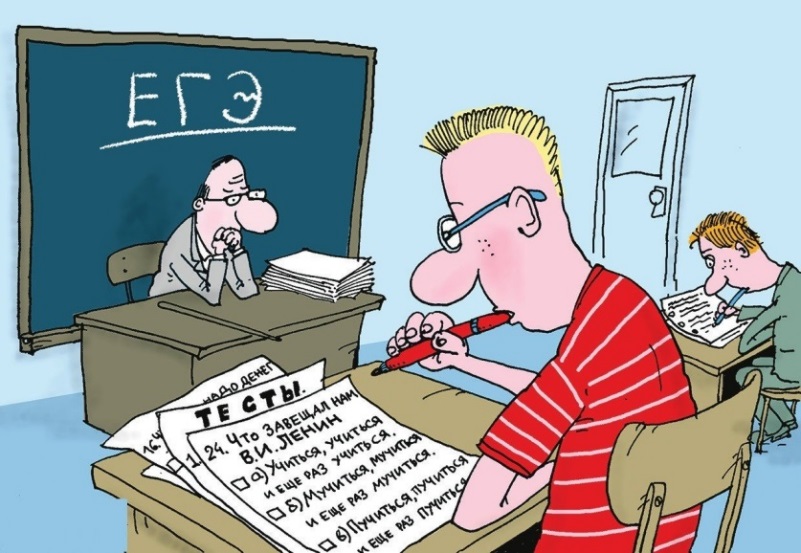 Все великие люди начинали плохо. Кто начинает хорошо, тот катится на дно
Если бы Суворов всю жизнь пролежал на печи в деревне Холмогоры, некому было бы громить французов в Альпах и брать Берлин
Семья и школа обеспечивают двустороннее развитие личности
Воспитывать детей надо так, как Путин воспитывает американцев. Ставить на вид недостатки, угрожать, когда надо, но не заниматься рукоприкладством
Нравственными людьми можно назвать крестьян начала 20 века, которые, несмотря на то, что было им невыгодно, вступали в колхозы
В СССР те, кто не отправлялся в тяжелые лагеря ГУЛАГа, отправлялись в менее тяжелые пионерские лагеря
Врагов советской власти называли дивидентами. Дивидентское движение росло и ширилось.
Конечно, я Моцарта не читал, но уважаю его.
30
* - орфография и пунктуация авторов сохранены
И еще…
Мне кажется, что бизнес это очень хорошее дело. Купил дешевле, продал дороже, вложил мало, поимел много, а то и очень много. Видно, что лучше заниматься бизнесом, чем работать. 
Для того, чтобы человек понимал, что живет не зря, существуют театры, музеи, цирк. 
Чем лучше человек питается, тем он добрее. Хотя умнее от питания никто не стал.
Сколько трудов стоило Толстому написать «Войну и мир», а еще больше переписать ее так, чтобы всем было понятно про что он написал.
Приведу в пример Россию. Граждане хотели работать после ухода на пенсию и власти пошли навстречу гражданам, повысив пенсионный возраст.
Ахматова и Державин научили людей говорить.
Люди сейчас сидят по уши в кредитах. Ну что сказать? Сами дураки. Были бы умные, плюнули бы на кредиты и занялись бы своими огородами.
* - орфография и пунктуация авторов сохранены
31